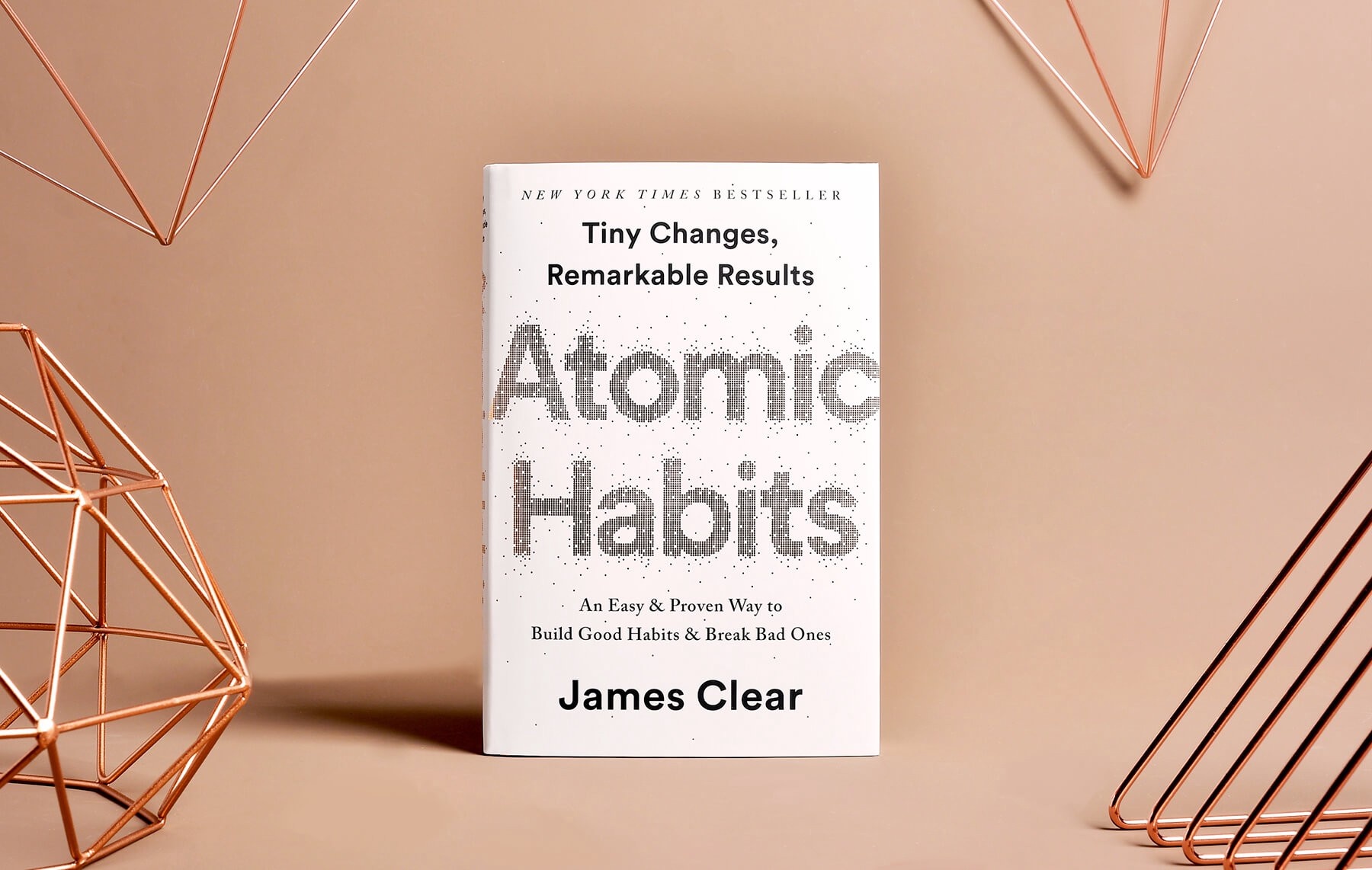 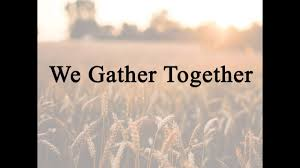 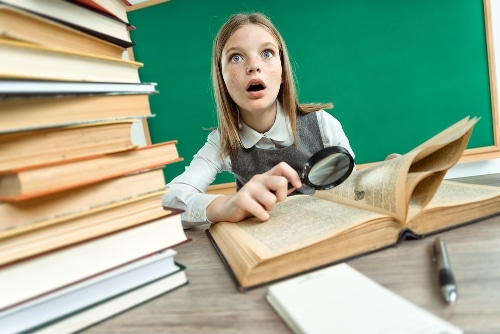 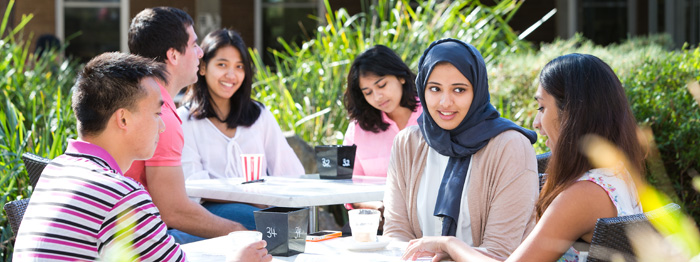 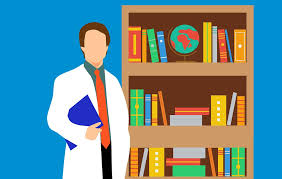 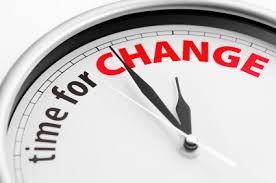 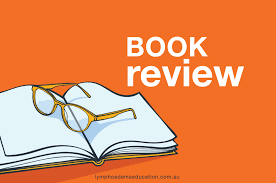 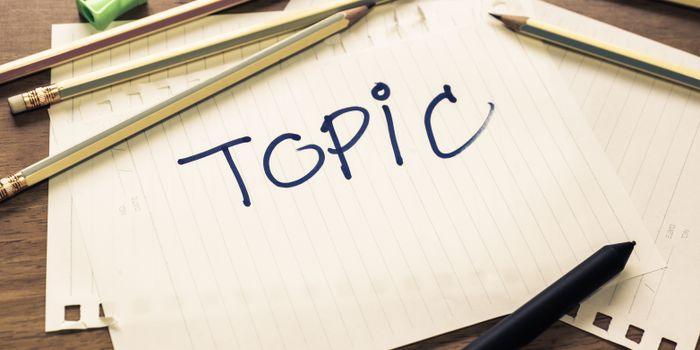 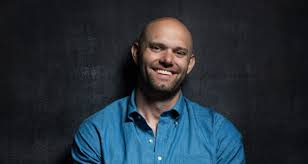 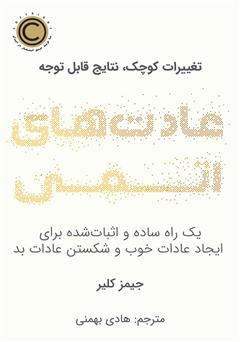 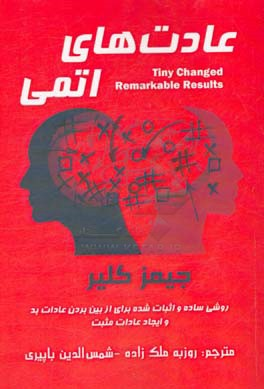 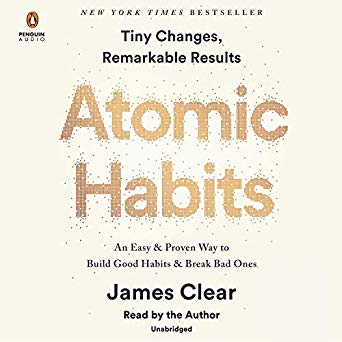 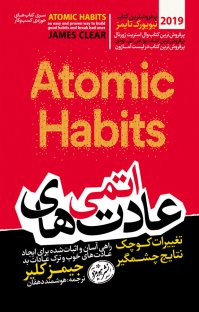 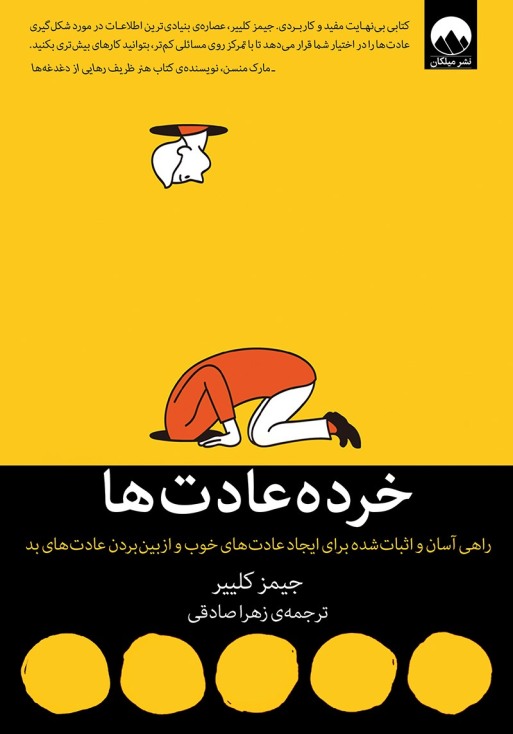 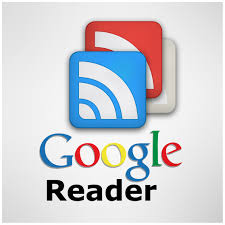 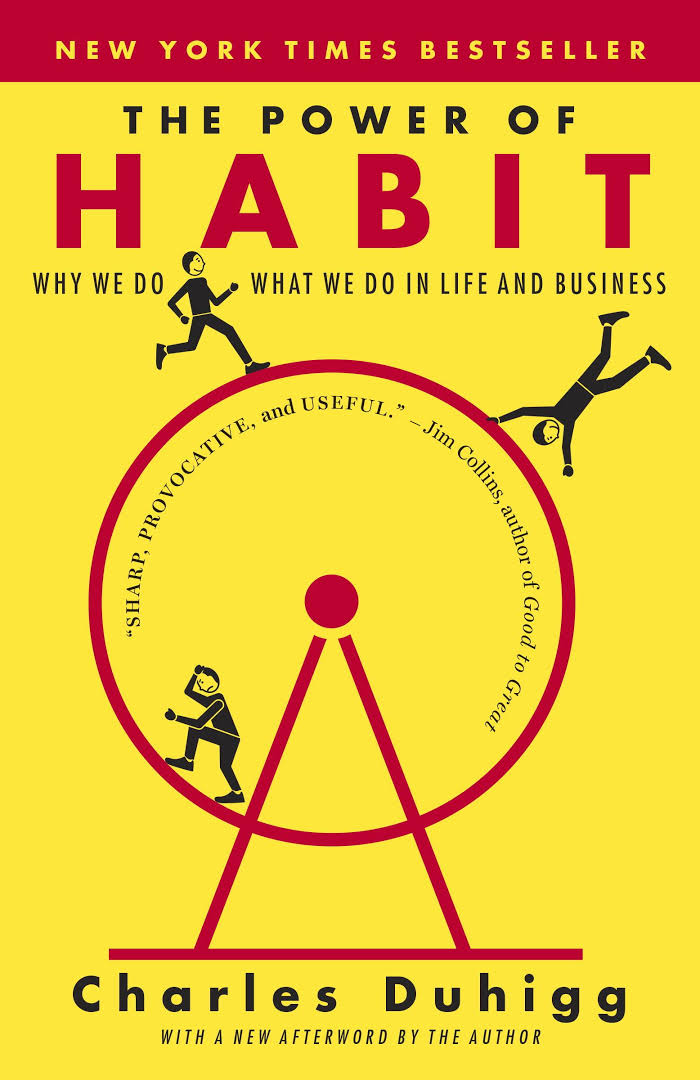 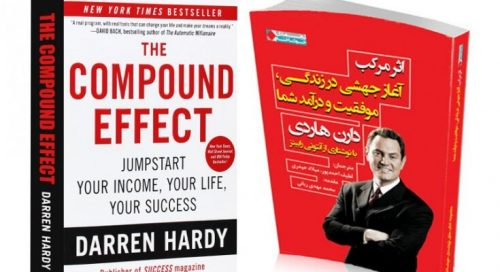 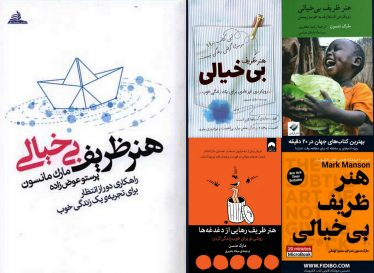 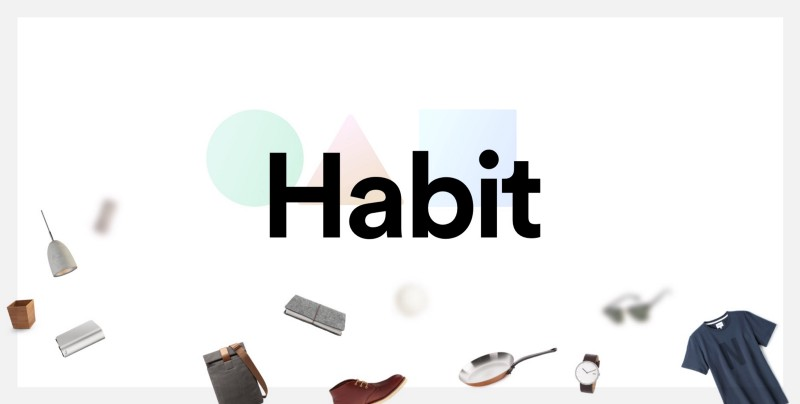 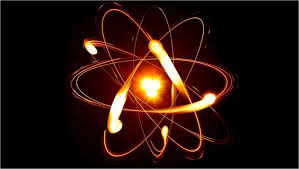 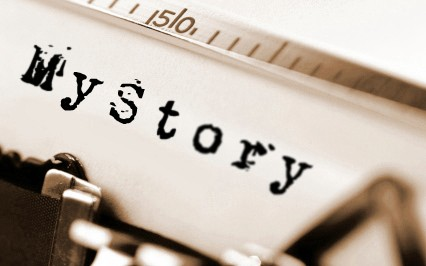 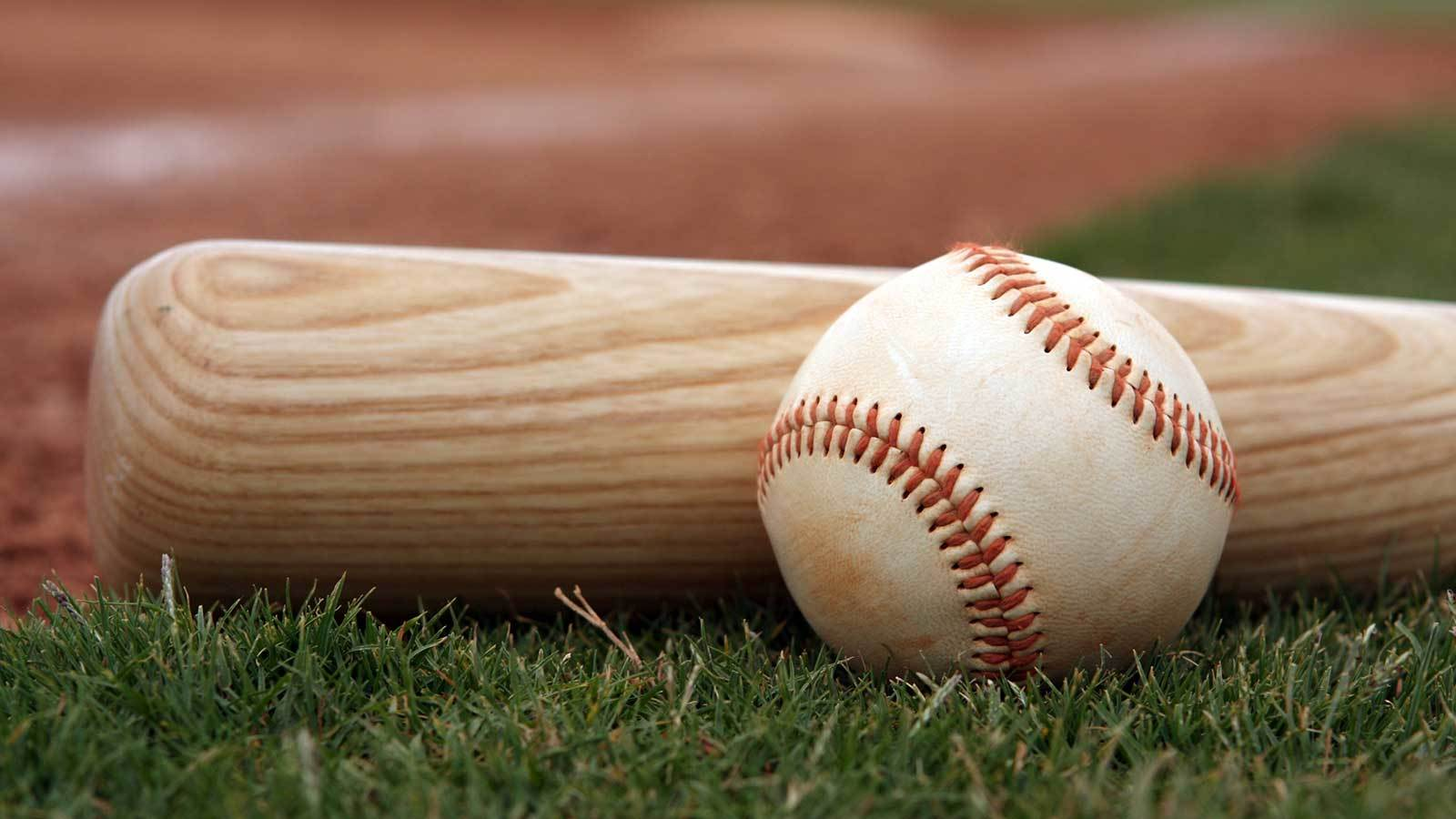 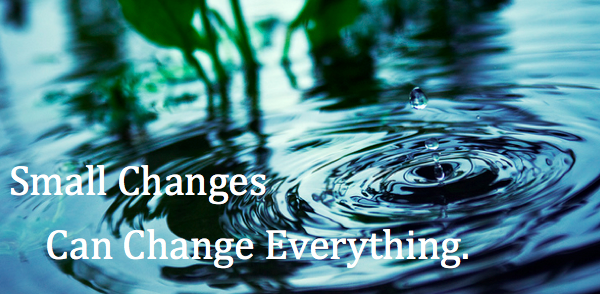 قدرت غافلگیر کننده عادات اتمی
مثال دوچرخه سواری حرفه ای  بریتانیا
نمودار نتایج – زمان
نمودار دره نا امیدی
مقایسه اهداف و سیستم
مشکلات تمرکز روی اهداف
سیستمی از عادتهای اتمی
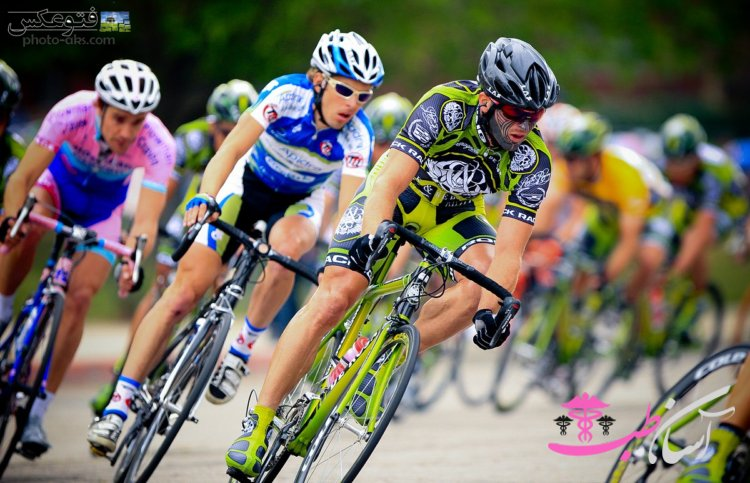 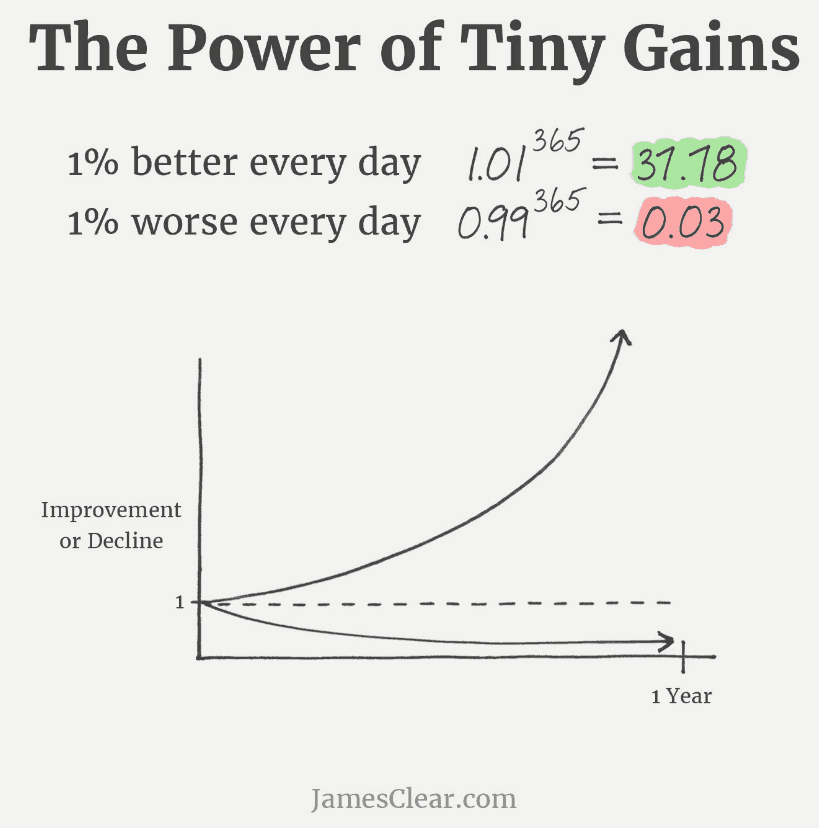 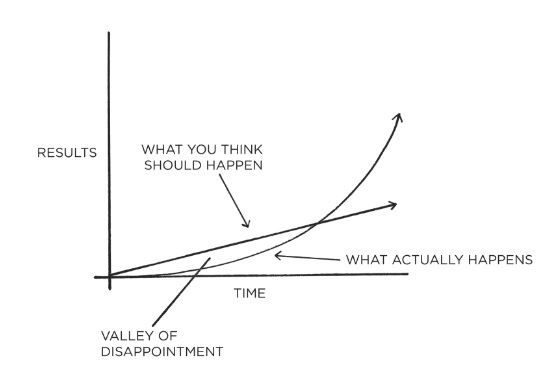 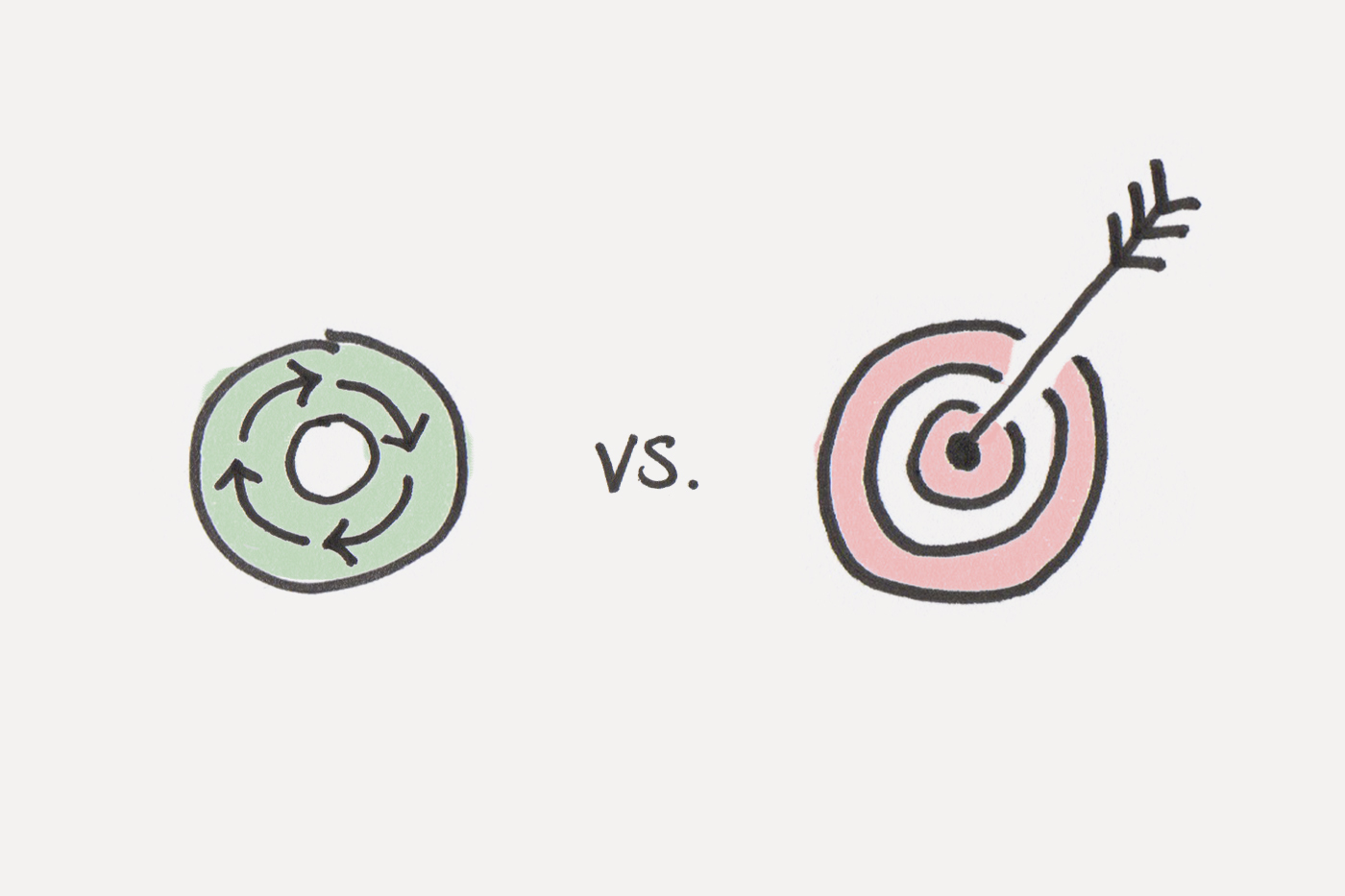 چگونه عادت های شما موجب شکل دهی به هویتتان می شود 
و بالعکس
تغییر عادتها به دو دلیل چالش برانگیز است
سه لایه از تغییر رفتار
عادت های مبتنی بر نتیجه
عادت های مبتنی بر هویت
پروسه دو مرحله ای تغییر هویت
عادت و هویت
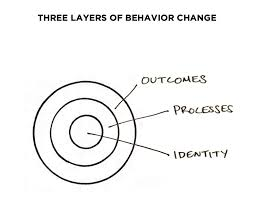 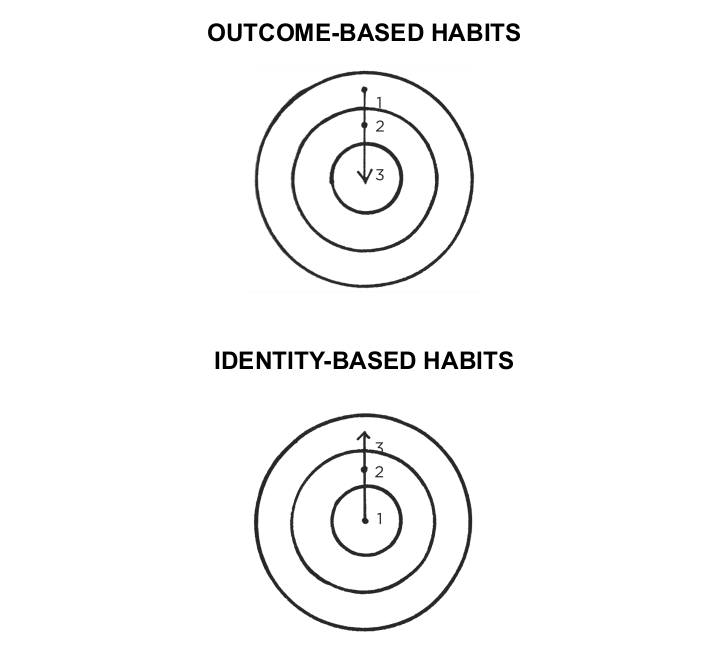 چگونه با چهار گام عادت های بهتری بسازیم
مثال گربه و جعبه معما
چرا مغز عادت می سازد
نحوه عملکرد عادت ها
پروسه ایجاد عادت (4 گام)
سرنخ
تمایل
پاسخ
پاداش
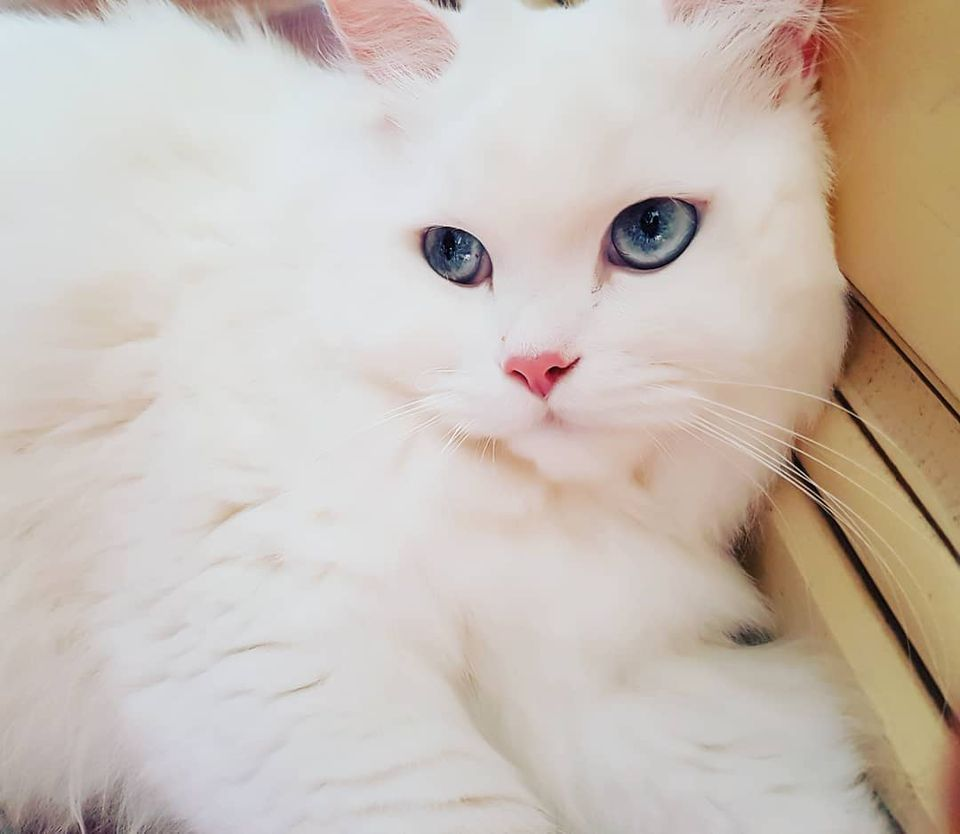 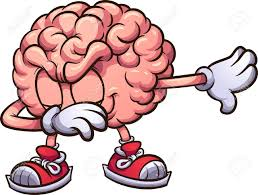 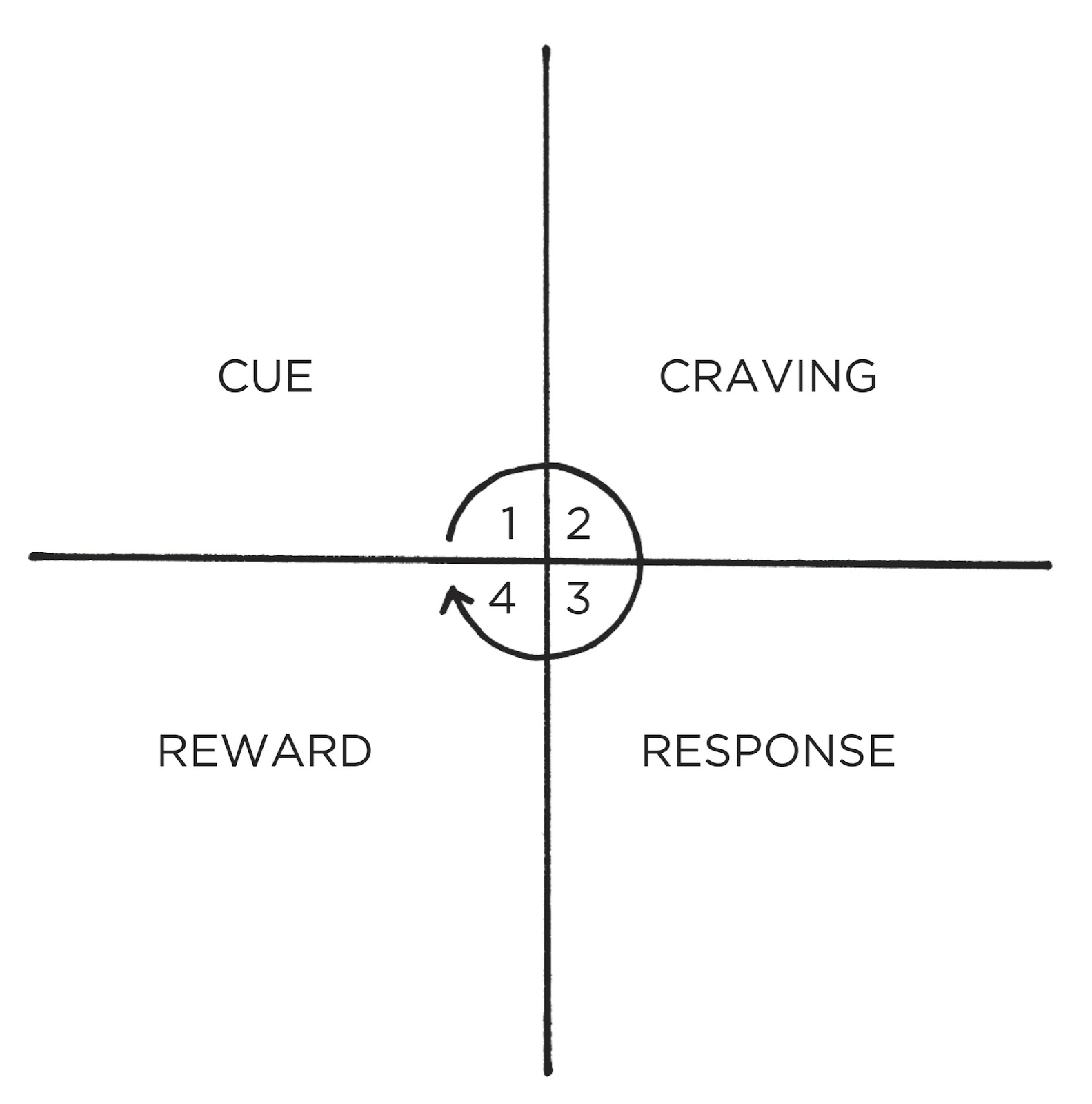 روش ایجاد و تقویت عادت های مثبت
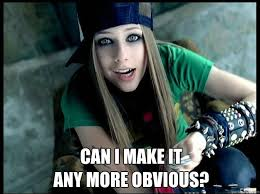 Make it obvious
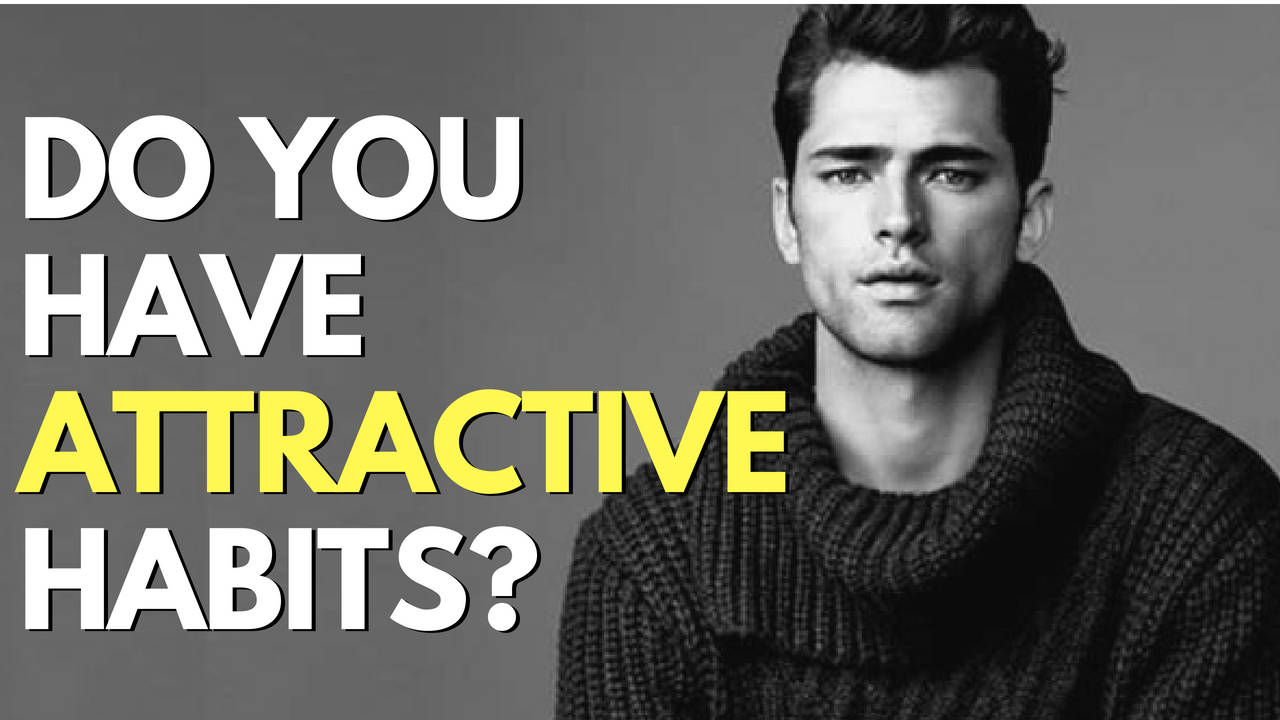 Make it attractive
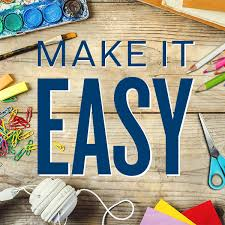 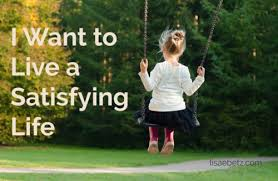 Make it satisfying
روش تضعیف و کمرنگ کردن عادت های منفی
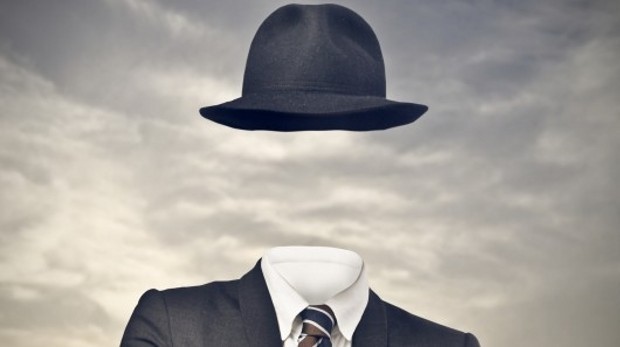 Make it invisible
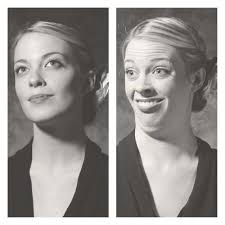 Make it unattractive
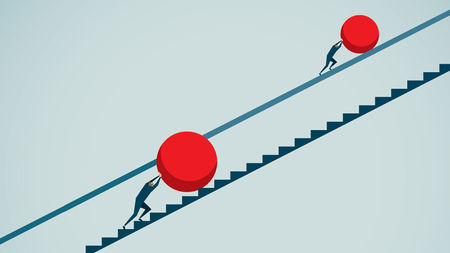 Make it difficult
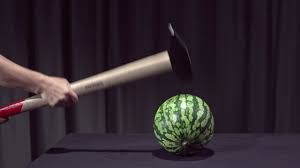 Make it unsatisfying
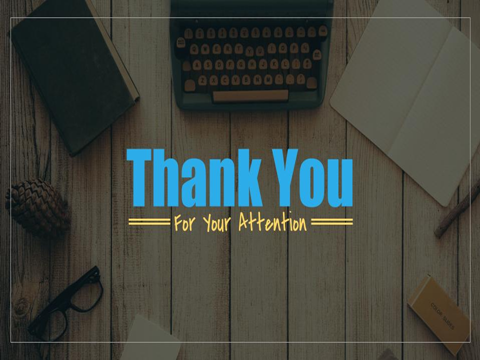